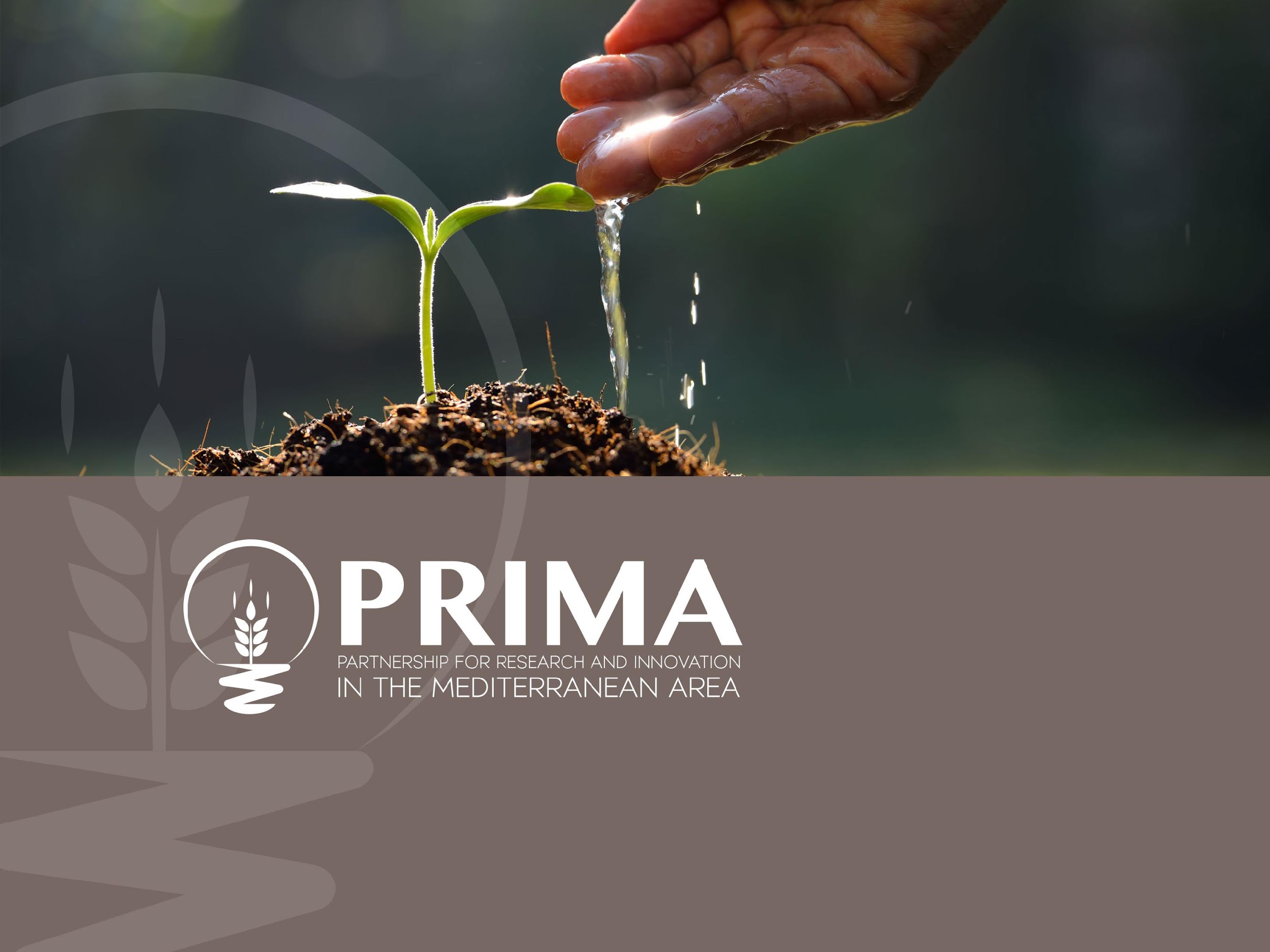 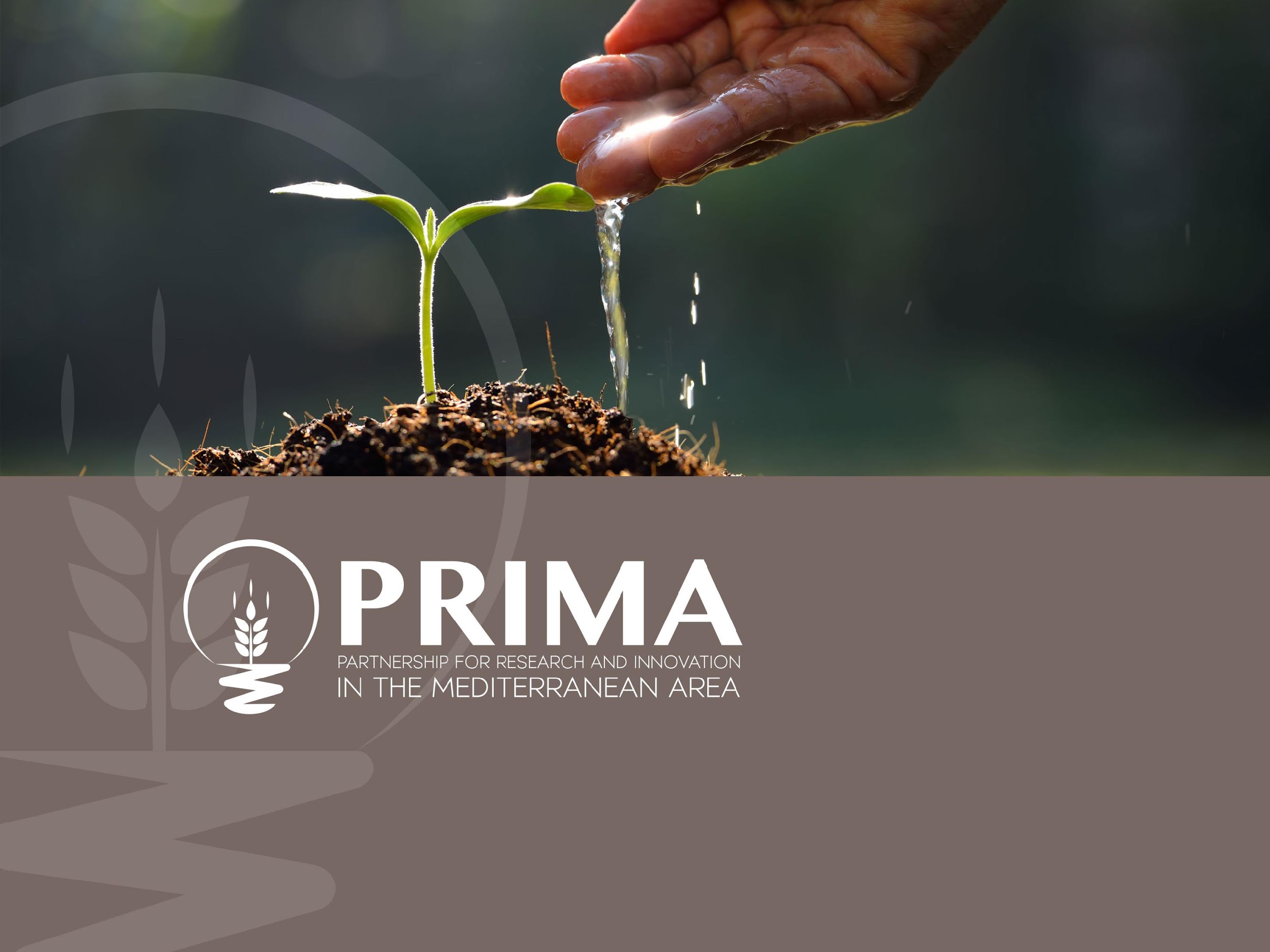 1
SESSION 6: Plan Effectively for a Competitive Research Proposal
Logical Framework Matrix - Theory of Changes
Gantt Chart - Pert Diagram (WPs and Tasks)- Useful Tables/Charts
Business Model Canvas – Business Plan
For demonstration purpose only. Not part of the PRIMA official template
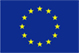 The PRIMA programme is an Art.185 initiative supported and funded under Horizon 2020, the European Union’s Framework Programme for Research and Innovation.
This training material has been prepared via PRIMA-IS for training purpose only.
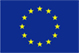 1. Logical Framework Matrix - Theory of Changes
trategic Research and Innovation Agenda
raft - August 10th 2017
For demonstration purpose only. Not part of the PRIMA official template
2
This training material has been prepared via PRIMA-IS for training purpose only.
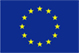 Problem Analysis
3
Current negative situation
Problem Tree
Cause-effect analysis
So what?
Effects
Core problem
But why?
Causes
For demonstration purpose only. Not part of the PRIMA official template
This training material has been prepared via PRIMA-IS for training purpose only.
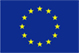 Problem Analysis
4
Current negative situation
Positive desirable situation
Possible impact and indicators
MY PROJECT
Effects
Key Objective
Core problem
Possible outputs and activities
Causes
For demonstration purpose only. Not part of the PRIMA official template
This training material has been prepared via PRIMA-IS for training purpose only.
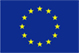 Logical Framework Matrix
Stage 2, Full Application (Excellence OR Impact)
trategic Research and Innovation Agenda
raft - August 10th 2017
For demonstration purpose only. Not part of the PRIMA official template
5
This training material has been prepared via PRIMA-IS for training purpose only.
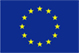 Logical Framework Matrix
trategic Research and Innovation Agenda
raft - August 10th 2017
For demonstration purpose only. Not part of the PRIMA official template
6
This training material has been prepared via PRIMA-IS for training purpose only.
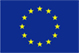 Logical Framework Matrix
trategic Research and Innovation Agenda
raft - August 10th 2017
For demonstration purpose only. Not part of the PRIMA official template
7
7
This training material has been prepared via PRIMA-IS for training purpose only.
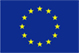 The Theory of Change of Your Project
Stage 2, Full Application (Impact)
PRIMA Topic/ SRIA
National Priorities
SDGs
Sphere of interest
Impact
The greater why?
Assumptions
Risks
Outcome(s)
Sphere of Influence
Why?
Assumptions
Output 1
Output 3
Output 2
What?
Assumptions
Assumptions
Sphere of control
Work package
Work package
Work package
How?
Inputs $
For demonstration purpose only. Not part of the PRIMA official template
Problem analysis / rationale
This training material has been prepared via PRIMA-IS for training purpose only.
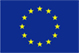 2. Gantt Chart – PERT Diagram
trategic Research and Innovation Agenda
raft - August 10th 2017
For demonstration purpose only. Not part of the PRIMA official template
9
9
2022
2021
2020
Work Package Name
06
07
08
09
10
11
12
01
02
03
04
05
06
07
08
09
10
11
12
01
02
03
04
05
WP1: Co-ordination and   Project Management
WP2: Dissemination and Exploitation
WP3: Assessment and Evaluation
WP1.1:
WP1.2:
WP2.1:
WP2.2:
WP2.3:
WP2.4:
WP3:
WP4:
D01
M1
M2
D121
D122
D123
M3
M4
M5
D211
D221
D231
D241
M6
D311
D321
D331
M7
D411
D421
D431
D441
Milestones
Deliverables
This training material has been prepared via PRIMA-IS for training purpose only.
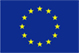 Stage 1- Pre Proposal (Excellence)
Stage 2 – Full Proposal (Implementation)
Gantt Chart – example
10
For demonstration purpose only. Not part of the PRIMA official template
10
This training material has been prepared via PRIMA-IS for training purpose only.
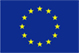 Work Packages - Task Allocation (PERT Diagram)
11
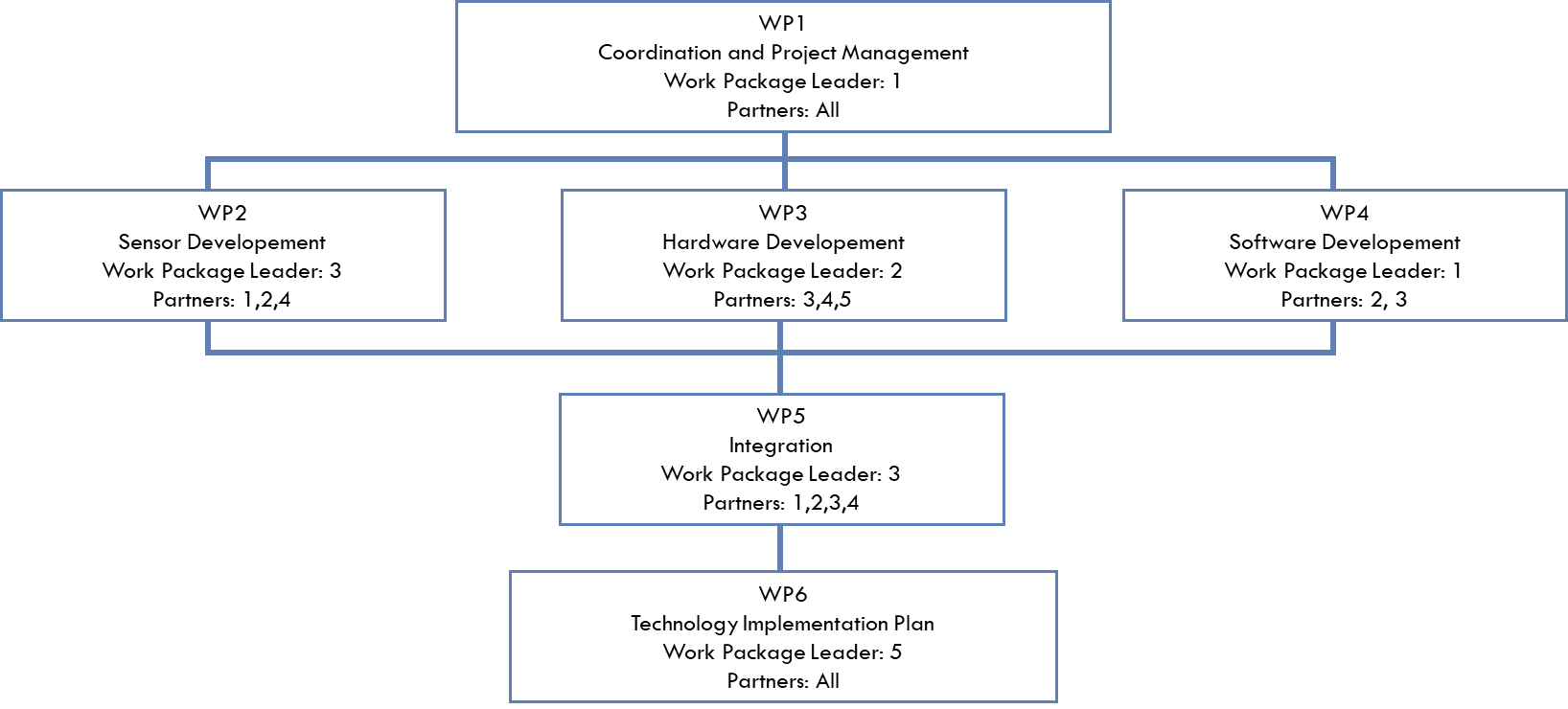 Stage 1- Pre Proposal (Excellence)
Stage 2 – Full Proposal (Implementation)
For demonstration purpose only. Not part of the PRIMA official template
11
This training material has been prepared via PRIMA-IS for training purpose only.
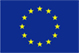 Work Packages - Task Allocation (PERT Diagram)
12
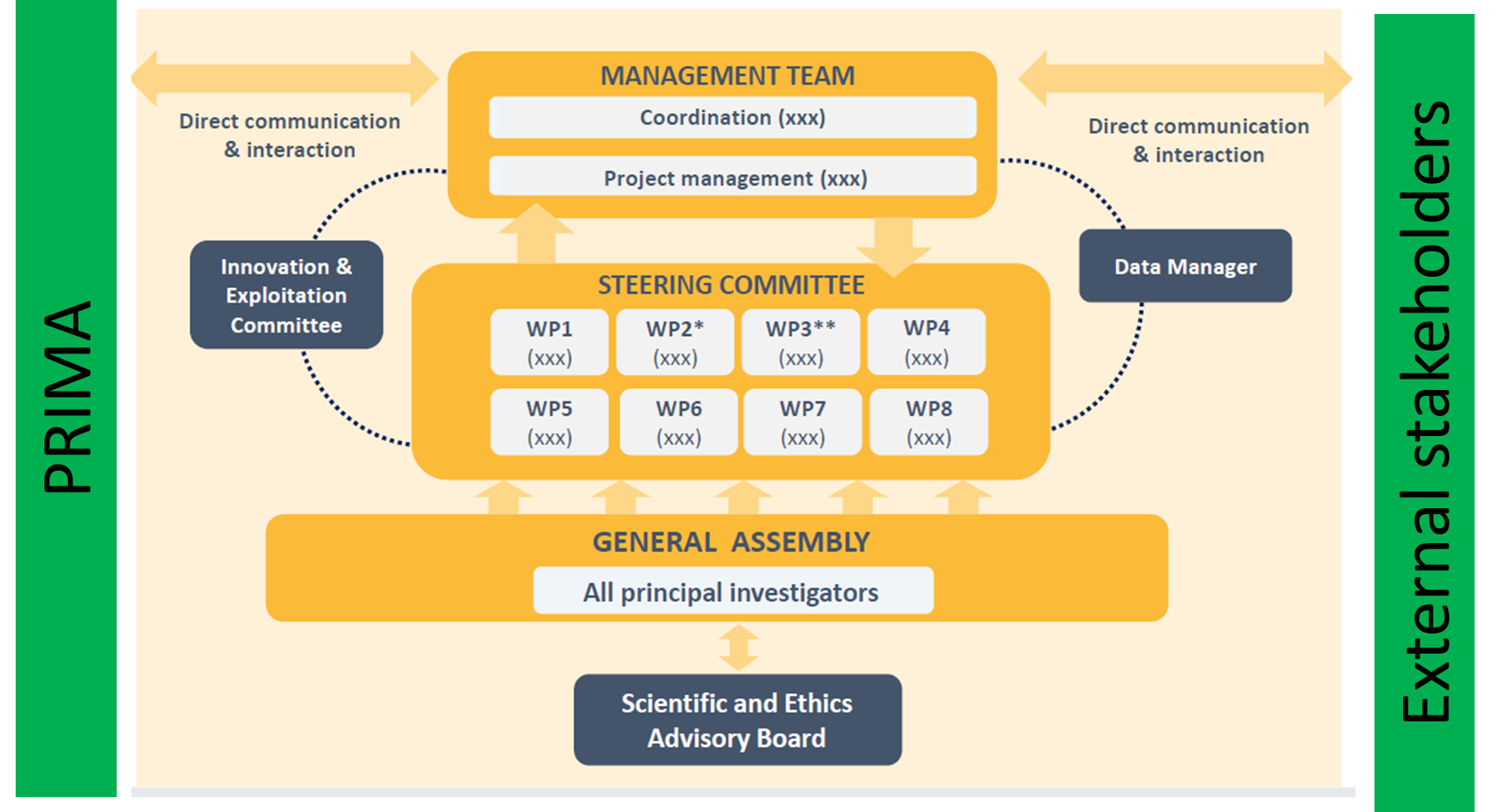 For demonstration purpose only. Not part of the PRIMA official template
12
This training material has been prepared via PRIMA-IS for training purpose only.
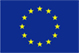 Work Packages - Task Allocation (Table)
Stage 1- Pre Proposal (Excellence)
Stage 2 – Full Proposal (Implementation)
13
For demonstration purpose only. Not part of the PRIMA official template
13
This training material has been prepared via PRIMA-IS for training purpose only.
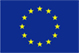 Some Useful Tables
Stage 1- Pre Proposal (Excellence)
Stage 2 – Full Proposal (Implementation)
14
For demonstration purpose only. Not part of the PRIMA official template
14
This training material has been prepared via PRIMA-IS for training purpose only.
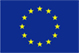 Some Useful Charts
For demonstration purpose only. Not part of the PRIMA official template
15
This training material has been prepared via PRIMA-IS for training purpose only.
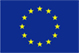 3. Business Model Canvas – Business Plan
trategic Research and Innovation Agenda
raft - August 10th 2017
For demonstration purpose only. Not part of the PRIMA official template
16
16
This training material has been prepared via PRIMA-IS for training purpose only.
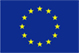 Business Model Canvas
Stage 1/2 – Full Proposal (Excellence OR Impact)
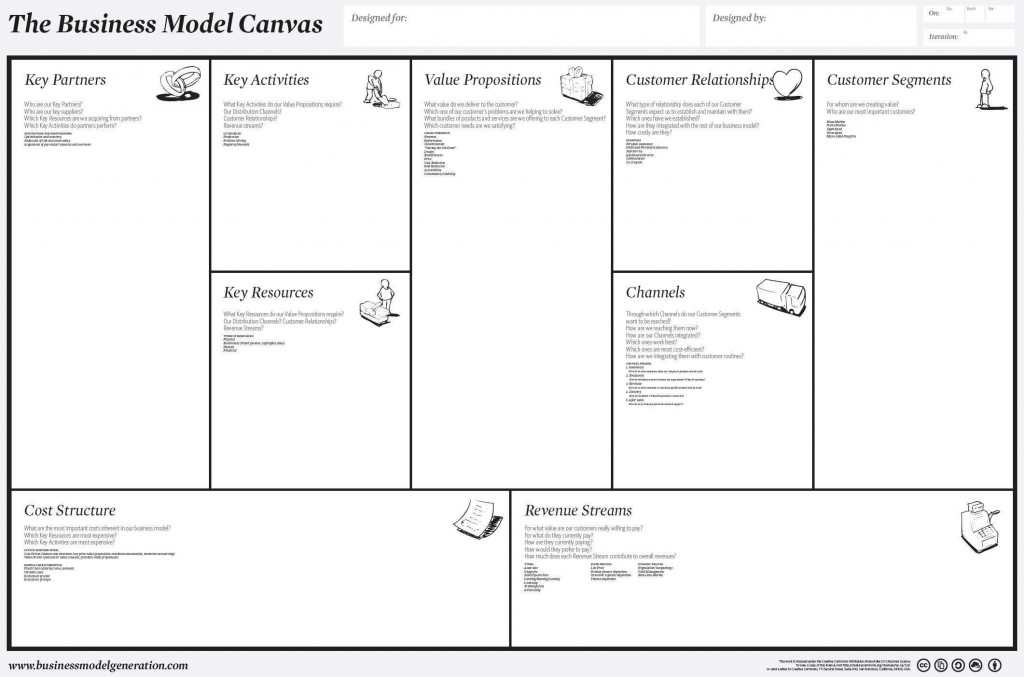 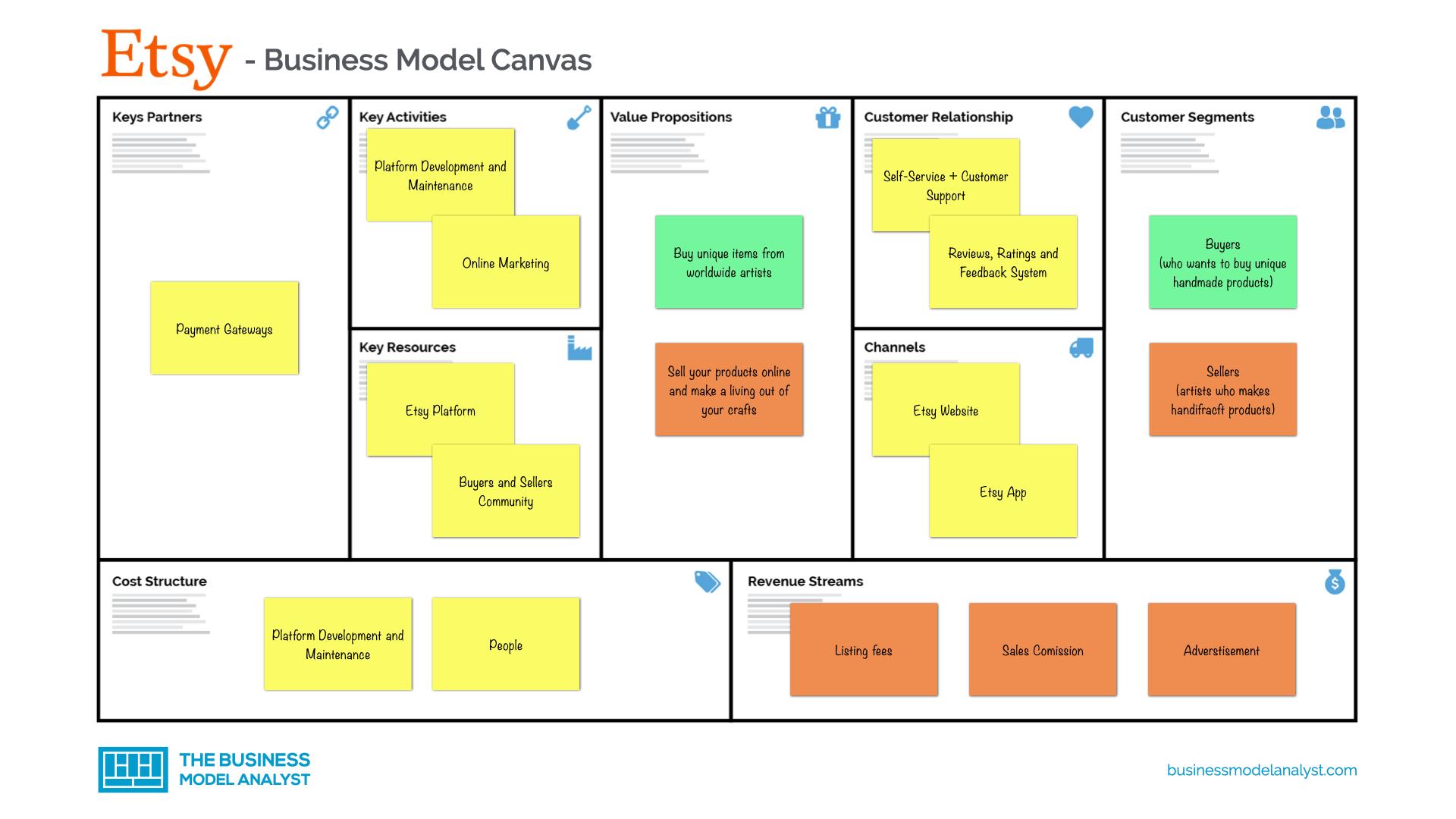 4
5
1
3
2
8
9
7
6
17
This training material has been prepared via PRIMA-IS for training purpose only.
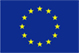 Business Plan – in BRIEF
Stage 1/2 – Full Proposal (Excellence OR Impact)
Summary.
 Product Description.
 Market Analysis.
 Competitive Analysis/ available Alternatives and USPs.
Tentative Marketing and Sales Plan.
Budgeting and Use of Resources
Financial Projection of the Final Products
Management and Organization
For demonstration purpose only. Not part of the PRIMA official template
Source: https://smartasset.com/small-business/top-components-of-a-business-plan
18
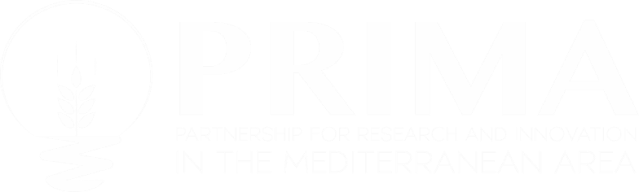 19
END OF SESSION FIVETHANK YOU FOR YOUR ATTENTION
Dr. Mohamed Wageih
Project Officer
PRIMA – The Partnership for Research and Innovation in the Mediterranean Area
mohamed.wageih@prima_med.org
PrimaProgram
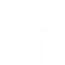 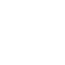 @PRIMAProgram
Prima-med YouTube
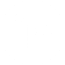 Prima Program
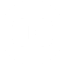